Mathematics (9-1) - iGCSE
2018-20
Year 07
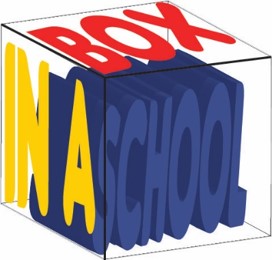 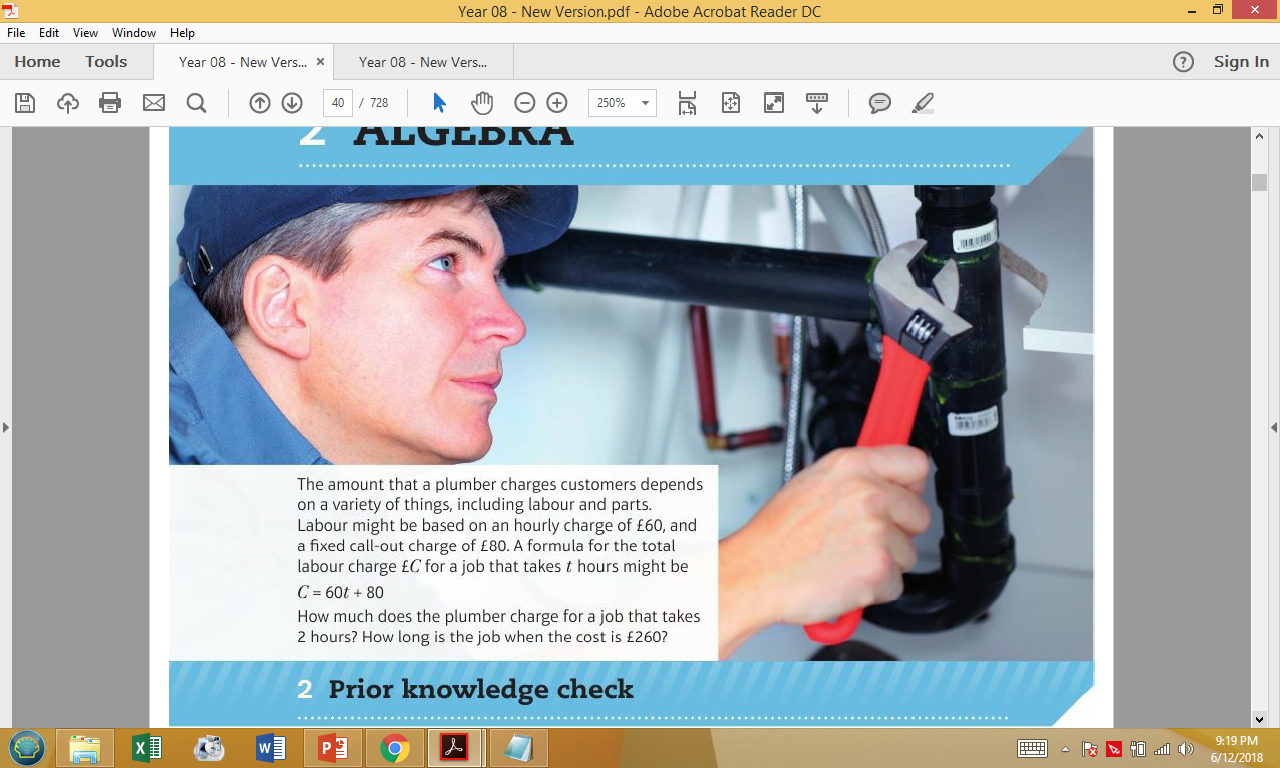 The amount that a plumber charges customers depends on a variety of things, including labour and parts.
Labour might be based on an hourly charge of £60, and a fixed call-out charge of £80. A formula for the total labour charge EC for a job that takes t hours might be C = 60t + 80
How much does the plumber charge for a job that takes 2 hours? How long is the job when the cost is £260?
Unit 2 – Algebra
Contents
Page iv
2	Algebra	30
	Prior knowledge check	30
2.1	Algebraic indices	31
2.2	Expanding and Factorising	33
3.3	Equations	35
2.4	Formulae	37
2.5	Linear sequences	40
2.6	Non-linear sequences	42
2.7	More expanding and Factorising	46
	Problem-solving	48
	Checkup	50
	Strengthen	51
	Extend	55
	Knowledge check	58
	Unit Test	59
Contents
Page v
At the end of the Master lessons, take a check-up test to help you to decide whether to strengthen or Extend our learning
Extend helps you to apply the maths you know to some different situations
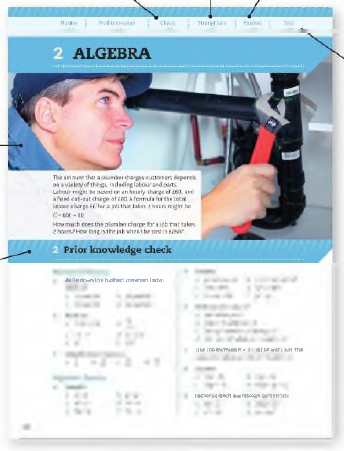 Unit Openers put the maths you are about to learn into a real-life context. Have a go at the question - it uses maths you have already learnt so you should be able to answer it at the start of the unit.
When you have finished the whole unit, a Unit test helps you see how much progress you are making.
Choose only the topics in strengthen thay you need a bit more practice with. You’ll find more hints here to lead you through specific questions. Then move on to Extend
Use the Prior knowledge check to make sure you are ready to start the main lessons in the unit. It checks your knowledge from Key Stage 3 and from earlier in the GCSE course. Your teacher has access to worksheets if you need to recap anything.
Contents
Page vi
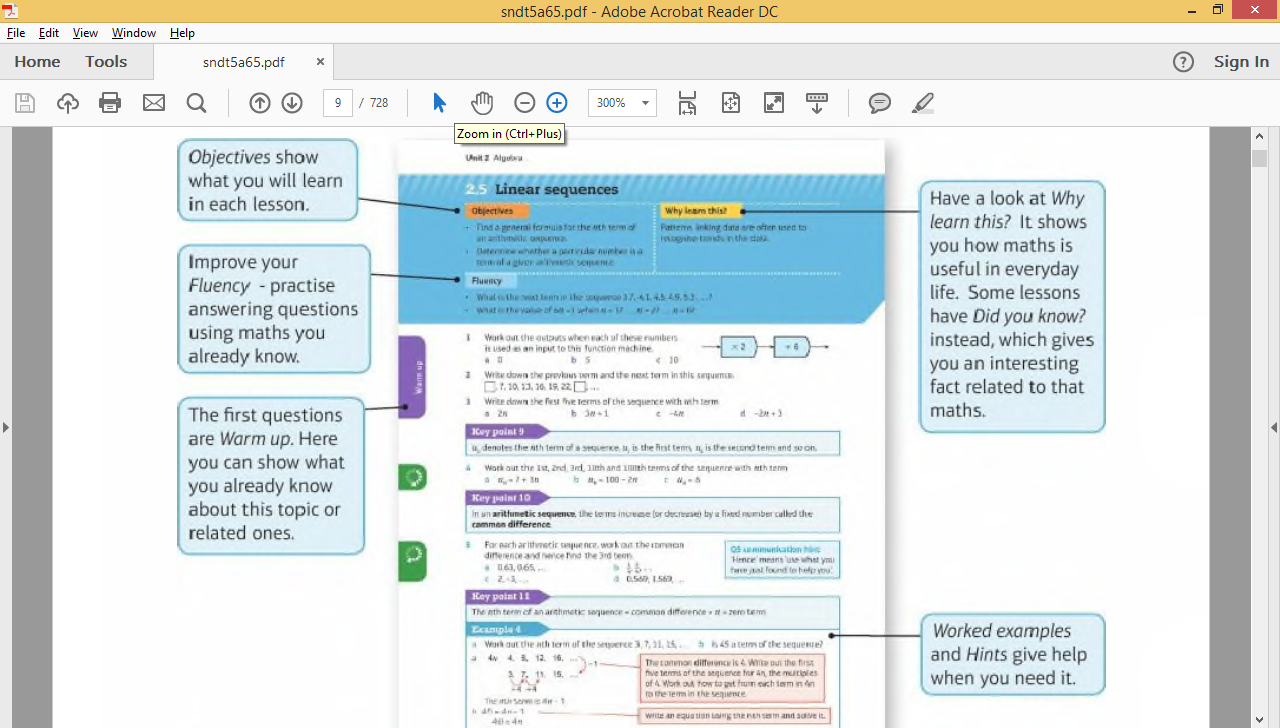 Contents
Page vi
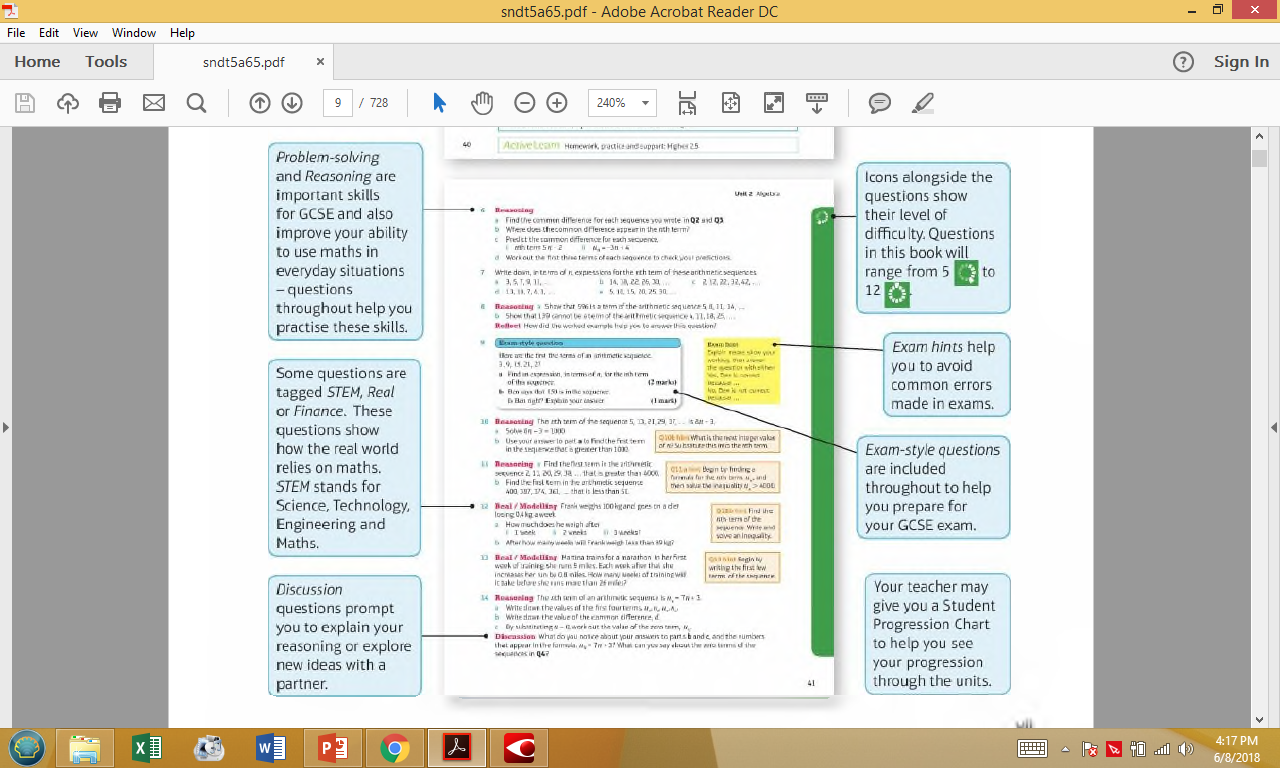 2 – Prior Knowledge Check
Page 30
2 – Prior Knowledge Check
Page 30
Algebraic fluency
Simplify
x + x 	b.  y x y
w x 2 	d.  4l ÷ 4
5q ÷ q 	f.   3z – z
Simplify
p x p x p x p 	b. c x c x d x d x d
7m x 2m 	d. 3f x (-6f)
x x 4x x 9x 	f.  y2 ÷  y
Work out the value of 
4p2 when p = 2
2(m + 7) when m = 3 
5x + y2 when x = 2 and x = 3 
10 - (s + 1)2 when s = 1 and t = 2
2 – Prior Knowledge Check
Page 30
Algebraic fluency
Use the formula v = u + at to work out the value of v when u = 10, a = 2 and t = 3.
Expand
7(x + 3) 	b.  2(x - 3)
3(y2 + 7) 	d.  9(2x - y + 1)
Factorise each expression completely,
8x - 2 	b.  20y + 15
c2 - 2c 	d.  n + 2n2
Solve these equations. Show your working.
x + 7 = 5 	b.  5x - 1 = 19
5(x - 3) = 10 	d. 4(x + 1) = 36
2 – Prior Knowledge Check
Page 31
Algebraic fluency
Find the value of x in the formulaR = 2ax - b when R = 23, a = 3 and b = 7.
Write an equation and use it to find the value of x in the diagram.
Make x the subject of each.
x - 5 =y 	b.  4x = y
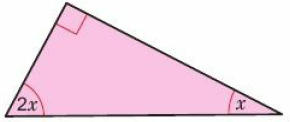 2 – Prior Knowledge Check
Page 31
Algebraic fluency
a. 	Work out the output of this function 	machine when the input is 4.
By using an Inverse function machine, or otherwise, find the input when the output is 48.
Use these position-to-term rules to work out the first four terms of each sequence, 
7n + 2 	b.  20 - 6n
Write down the term-to-term rule and the next two terms of each sequence.
2, 11, 20, .... 	b,.  -1, -3, -9, ...
6, 2, -2, ... 	d.  2, 0.2, 0.02, ...
Add 7
Double
4
2 – Prior Knowledge Check
Page 31
a. 	Which of the sequences 	in Q16 are a arithmetic
geometric c ascending d descending?
Write down the first four terms of the sequence defined by
first term = 4term-to-term rule is 'add 7' 
first term = 3term-to-rule is 'multiply by 2'
2 – Prior Knowledge Check
Page 31
2.1 – Algebraic Indices
Page 31
2.1 – Algebraic Indices
Page 31
Warm Up
ActiveLearn - Homework, practice and support: Higher 2.1
2.1 – Algebraic Indices
Page 32
Simplify
x3 x x4	b.  x2 x x5	
a7 x a4	d.  y2 x y3 x y4
m½ x m3/2
Simplify
2a3 x 3a5	b.  4c x 2c5
4n2 x 10n5	d.  v3 x 7v2
5s2t x 3s3t5	
2pq2 x 5p2q3 x 3p3q
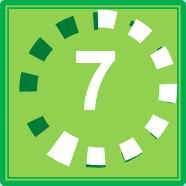 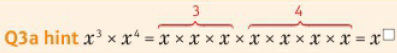 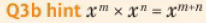 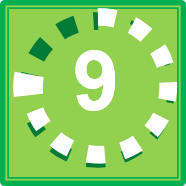 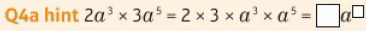 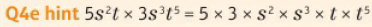 2.1 – Algebraic Indices
Page 32
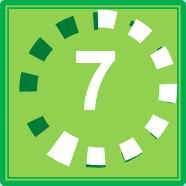 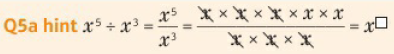 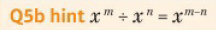 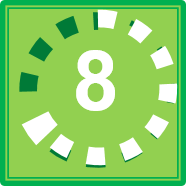 2.1 – Algebraic Indices
Page 32
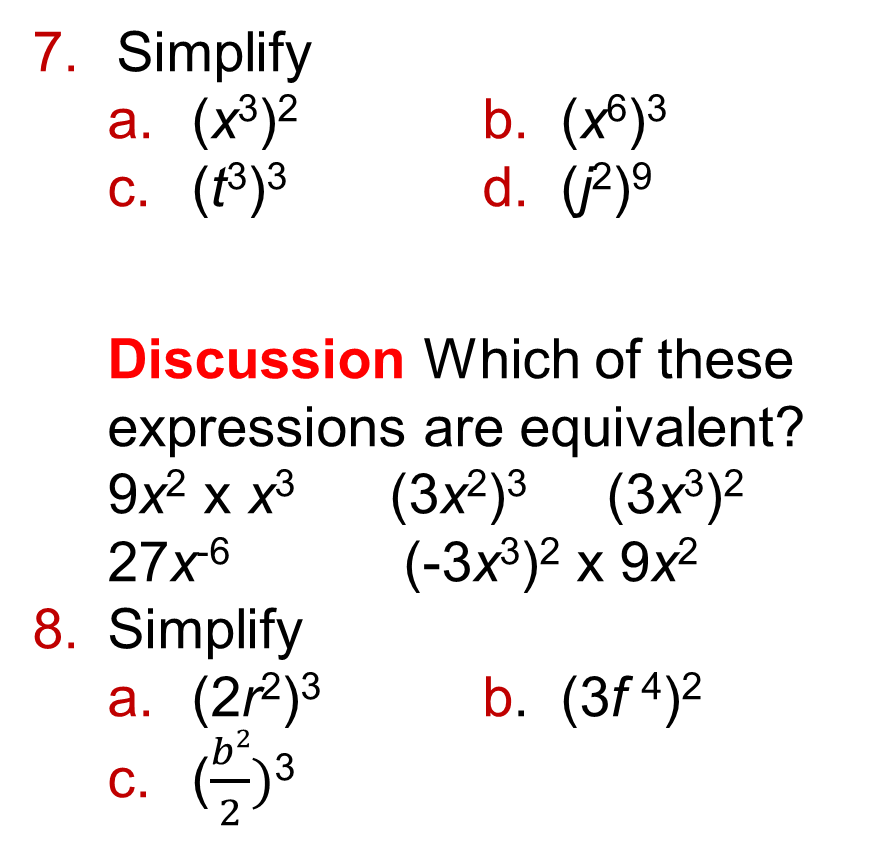 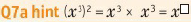 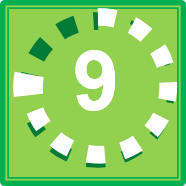 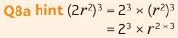 2.1 – Algebraic Indices
Page 32
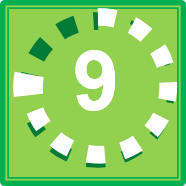 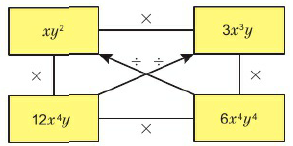 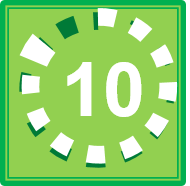 2.1 – Algebraic Indices
Page 32
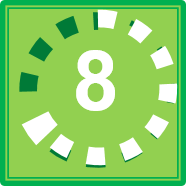 Q11b hint – x has a negative power
2.1 – Algebraic Indices
Page 33
13 – Exam-Style Questions
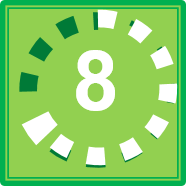 Simplify 3c2d3 x 4cd-2 	(3 marks) 
x-4 x xn = x7 Work out n.	 (1 mark)
Simplify
b1	b.  h-3
p0	d.  r-6
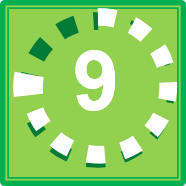 Exam Hint
In part a first multiply the numbers then simplify c2 x c and d3 x d-2.
Key Point 1
2.1 – Algebraic Indices
Page 33
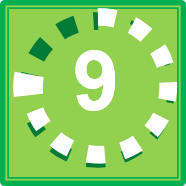 Q14b hint – negative x negative = positive
Q16a hint – x  x x = x4
2.1 – Algebraic Indices
Page 33
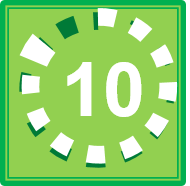 Simplify
(3pq-4)-2	
(16c6)½
(4x-2y8)-½	
(32x10y-5)-1/5
Q18 hint – Begin by writing (3pq-4)-2 = 3-2p-2(q-4)-2
Key Point 2
2.2 – Expanding and Factorising
Page 33
ActiveLearn - Homework, practice and support: Higher 2.2
2.2 – Expanding and Factorising
Page 33
Expand
4(x + 2)	b.  3(q - 5)
7(2m + 1)	d.  -2(p + 6)
Simplify by collecting like terms.
4a + 2 + 5a + 3
3x + 5 - 2x – 1
4r + 2s - 4r + 3s
Find the highest common factor (HCF) of
12 and 10 	b. 18 and 27
9x and 15
Warm Up
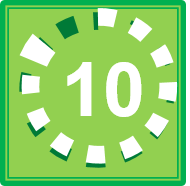 2.2 – Expanding and Factorising
Page 34
Reasoning a. Write down an expression containing brackets for the area of the rectangle.
Copy and complete this diagram to show the areas of the two small rectangles.
What do you notice about your answers to parts a and b?
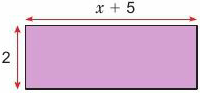 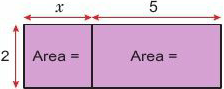 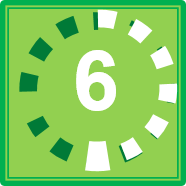 Key Point 3
When the two sides of a relation such as 2(x + 5) = 2x + 10 are equal for all values of x it is called an identity and we write 2(x + 5) = 2x +10 using the '≡' symbol.
An equation, such as 2x = 6, is only true for certain values of* (in this case * = 3).
2.2 – Expanding and Factorising
Page 34
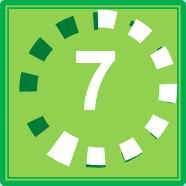 Key Point 4
To expand a bracket, multiply each term inside the brackets by the term outside the brackets.
2.2 – Expanding and Factorising
Page 34
a. 	Expand 
5x(y + 4) 	ii.  3y(x + 2) 
Use your answers to part a to expand and simplify 5x(y + 4) + 3y(x + 2)
Expand and simplify
6(e + 3) + 2e 	b. 6y + 2(y + 7) 
3(x + 9) + x	
6(m + 2) +3(m) +5)
2a + 5b + 3(a + b) 
2(5x + y) + 3(x + 2y)
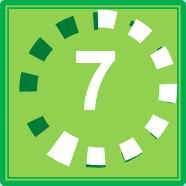 Q7b hint - Add the two expansions in part a and collect like terms.
Q8 hint - Expand all brackets first. Then collect like terms.
2.2 – Expanding and Factorising
Page 34
Expand and simplify
x(x - 2) 	b.  4(y - 3) + 7y
7t + 3(t - 2) 	
2p(p + q) - q(p - q) 
2w - w(1 – 3w)	
5e(e +f) – 2f(e - f)
Find the HCF of 
4x and 6xy 
3xy and 5x 
8xy and 12y
5x2y and 10xy2
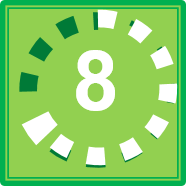 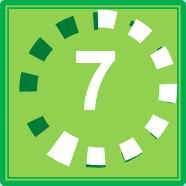 Q10 hint - What is the HCF of the numbers? Which letters are common factors?
2.2 – Expanding and Factorising
Page 34
Factorise completely 
2x+ 12
4x + 6xy = ( + ) 
3ab - 5b	d.  7xy + 7xz 
ab - abc 	f.   t3 + 2t2
6p2q - 9pq 
3x2z + 12xz 
20jk2 – 15j2k
12pqr - 10pqs
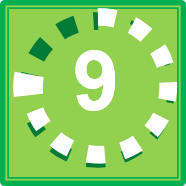 Q11 hint - Write the HCF outside the brackets. Use your answer to Q10a.
Q11 strategy hint - Expand brackets to check.
2.2 – Expanding and Factorising
Page 35
a. 	What is the HCF of 4(s + 2t)2 and 	8(s + 2t)?
Copy and complete4(s + 2t)2 - 8(s + 2t)= (s + 2t)[(s + 2t) - ]= (s + 2t)(s + 2t - )
Factorise completely
14(p + 1)2 + 21(p + 1)
5(c +1)2 - 10(c + 1)
12(y + 4)2 - 8(y + 4)
(a + 36)2 - 2(a + 3b)
5(f + 5) + 10f(f + 5)
5(a + b)2 - 10(a + b)
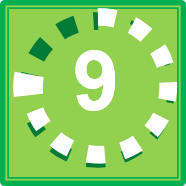 Q12b hint - Use your answer to part a.
Q12 communication hint  - Consecutive integers are one after the other.
2.2 – Expanding and Factorising
Page 35
Numbers 1, 2, 3, 4, 5 are odd, even, odd, even, odd, etc. so a pair of consecutive numbers must contain one odd and one even. If a number is even it is in the 2 times table.
Q14 hint - When the numbers are consecutive at least one of them is even and one of them is a multiple of 3.
Communication / ReasoningShow algebraically that the product of three consecutive integers is divisible by 6. Discussion What happens for four consecutive integers? Can you use algebra to show it?
Example
Show algebraically that the product of any two consecutive integers is divisible by 2.
One of these two numbers must be even, so it can be written as 2m for some whole number, m.
If the other number is n then their product is 2m x n= 2mn. 2mn has a factor of 2 so it is divisible by 2.
2.2 – Expanding and Factorising
Page 35
15 – Exam-Style Questions
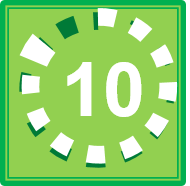 Exam hint
Make sure that your final answer cannot be factorised further.
Reflect In this lesson you have learned about expanding, simplifying and factorising.Why do you think these methods have these names?
2.3 – Equations
Page 33
ActiveLearn - Homework, practice and support: Higher 2.3
2.3 – Equations
Page 36
Warm Up
Solve these equations.
4i-5=23 	
3(7*+ 4) = 33
9 = 3(7-2*)
Write down the lowest common multiple (LCM) of
2 and 3 	
6 and 8
2, 3 and 12
Show that x = 3 is a solution of the equation x3 - 2x = 21
Expand and simplify
2(4x + 3) 
2(3x + 1) + 3(5x - 2)
2(2x +1) - 3(4x - 5)
2.3 – Equations
Page 36
a.	Copy and complete to begin to 	solve the equation.
	3x + 1 = 5x - 9 	3x +1 -  = 5x – 9 - 
	  = x - 9 
Solve the equation.
Solve
2x + 4 = x + 9 
5x + 3 = 7x – 5
x - 5 = 3x -25
11x - 7 = 9x - 11
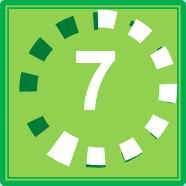 Q5a hint - Subtract 3x from both sides of the equation. Then simplify the expression on both sides of the equation
2.3 – Equations
Page 36
a.	Expand
4(3x - 4) 	ii. 7(x - 3)
Use your answers to part a to solve 4(3x - 4) = 7(x - 3)
a. 	Expand and simplify 	2(3x + 5) - 3(x - 2)
Use your answer to part a to solve 2(3x + 5) - 3(x - 2) = 25
Solve these equations.
2(3x - 1) + 5(x + 3) = 24 
2(x - 1) - (3x - 4) = 3
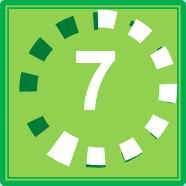 Key Point 5
Unless a question asks for a decimal answer, give non-integer solutions to an equation as exact fractions.
2.3 – Equations
Page 36
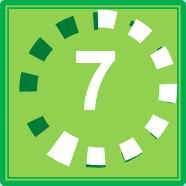 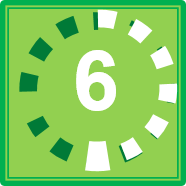 2.3 – Equations
Page 36
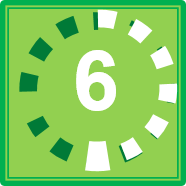 Q12a hint Multiply both sides of the equation by 4. Then cancel.
Q13a hint Multiply both sides by x - 4. Then cancel the left-hand side and expand the right-hand side
2.3 – Equations
Page 37
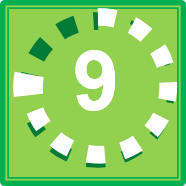 2.3 – Equations
Page 37
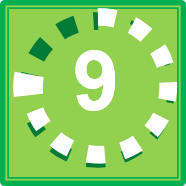 Q14b hint - Begin by multiplying both sides by the LCM of 2 and 4.
Key Point 6
To solve an equation involving fractions, multiply each term on both sides by the LCM of the denominators.
2.3 – Equations
Page 37
Problem-solving Find the size of the smallest angle in the triangle.
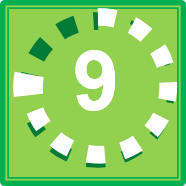 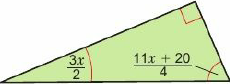 Q16 strategy hint - What fact do you know about angles in a triangle?
2.3 – Equations
Page 37
Real / Reasoning Bert drove from his house to Bolton at an average speed of 60mph. He drove back at an average speed of 45mph. His total driving time was 7 hours, 
Bert lives x miles from Bolton.Write down an expression for the time of his outward journey, 
Write down an expression for the time of his return journey, 
Write down an equation for both parts of the journey in terms of x. 
Solve the equation to work out how far Bert lives from Bolton.
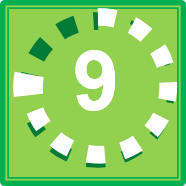 2.4 – Formulae
Page 37
ActiveLearn - Homework, practice and support: Higher 2.4
2.4 – Formulae
Page 37
Workout
6 - (3 -1) 	
25 – 3 x 4 
2 x 42 	
2 x 4 – 3 x 5 + 4 x 6
a. 	Write 75 million in 	standard form.
Write 3 x 108 as an ordinary number.
Use a calculator to work out 1.054. Round your answer to 2 decimal places.
Warm Up
2.4 – Formulae
Page 38
Key Point 7
2.4 – Formulae
Page 38
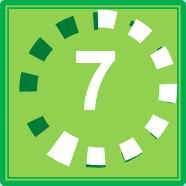 2.4 – Formulae
Page 38
Use the formula Q = 2P3 to work out the value of Q when
P= 10 	b.  P = -1
Use the formula D = 2X2 + Y to work out the value of D when 
X = 10 and Y = 150 
X = -2 and Y = 0
Real / Reasoning The instructions describe how to cook a joint of beef.
Work out the total time taken to cook a 2.5 kg joint of beef, 
Write a formula for the total time, T (minutes) to cook m kg of beef.
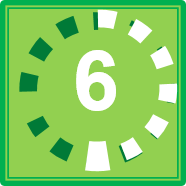 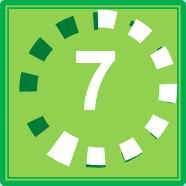 Cook for 30 minutes at 220°C, followed by 40 minutes per kilogram at 160°C.
2.4 – Formulae
Page 38
Problem-solving 
Write a formula, in terms of b and h, for the area, A, of the triangle. 
Use the formula to work out the value of
A when b = 6 and h = 3
b when A = 20 and h = 4
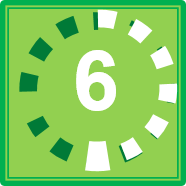 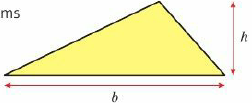 2.4 – Formulae
Page 38
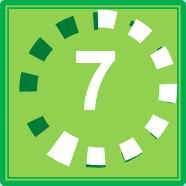 2.4 – Formulae
Page 38
STEM / Problem-solving A car, initially travelling at a speed of u m/s, accelerates at a constant rate of a m/s2. The distance, s, travelled in t seconds is given by the formula s = ut + ½at2.
A car joins a motorway travelling at 10 m/s and has a constant acceleration of 0.6 m/s2.Work out the distance travelled by the car in 20s. 
Work out the acceleration of a Formula 1 car which starts from rest and travels 70m in 2.5s.
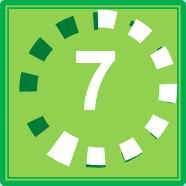 Q10a strategy hint - Write down the information you are given, u = , a = , t = . Then substitute into the formula.
Q10b hint - At rest, u = 0. Substitute all the information into the formula. Then find a.
2.4 – Formulae
Page 39
Multiply both sides by c.
Subtract u2 from both sides.
Subtract b from both sides
Divide both sides by 2s
Divide both sides by a.
Re-write in the form of a = .
Re-write in the form of x = .
Key Point 8
Example 2
The subject of a formula is the letter on its own, on one side of the equals sign.
2.4 – Formulae
Page 39
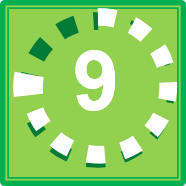 2.4 – Formulae
Page 39
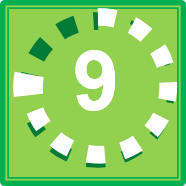 2.4 – Formulae
Page 39
14 – Exam-Style Questions
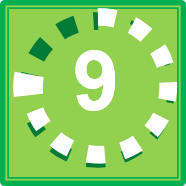 Make a the subject of the formula c = 3(2ab + 3) 	(3 marks)
Find a when b = 1.5 and c = 63.	 (1 mark)
Exam hint
Check the value of a by substituting the values of all three letters into the original formula.
2.5 – Linear Sequences
Page 40
ActiveLearn - Homework, practice and support: Higher 2.5
2.5 – Linear Sequences
Page 40
Work out the outputs when each of these numbers is used as an input to this function machine, 
0 	b.  5 	c. 10
Write down the previous term and the next term in this sequence., 7, 10, 13, 16, 19, 22,  ...
Write down the first five terms of the sequence with nth term
2n 	b.  3n +1 
-4n 	d.  -2n + 3
Warm Up
x 2
x 6
Key Point 9
un denotes the nth term of a sequence. u1, is the first term, u2 is the second term and so on.
2.5 – Linear Sequences
Page 40
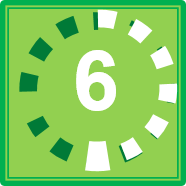 Q5 communication hint  - 'Hence' means 'use what you have just found to help you'.
Key Point 10
In an arithmetic sequence, the terms increase (or decrease) by a fixed number called the common difference.
2.5 – Linear Sequences
Page 40
The common difference is 4. Write out the first five terms of the sequence for 4n, the multiples of 4. Work out how to get from each term in 4n to the term in the sequence.
- 1
Write an equation using the nth term and solve it.
Key Point 11
Example 3
The nth term of an arithmetic sequence = common difference x n + zero term
Workout the nth term of the sequence 3, 7, 11, 15, ... 
Is 45 a term of the sequence?

4n  4, 8, 12, 16, …      3, 7, 11, 15, …       + 4      +4
45 = 4n – 1446 = 4n11.5 = n45 cannot- be in the sequence because 11.5 is not an integer.
2.5 – Linear Sequences
Page 41
Reasoning
Find the common difference for each sequence you wrote in Q2 and Q3. 
Where does the common difference appear in the nth term? 
Predict the common difference for each sequence.
nth term 5n - 2   ii.  un = -3n + 4 
Work out the first three terms of each sequence to check your predictions.
Write down, in terms of n, expressions for the nth term of these arithmetic sequences.
3, 5, 7, 9, 11, ... 	
14, 18, 22, 26, 30, ... 
2, 12, 22, 32, 42, ...
13, 10, 7, 4, 1, ... 	
5, 10, 15, 20, 25, 30 ,...
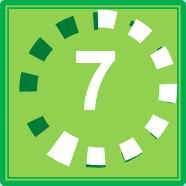 2.5 – Linear Sequences
Page 41
9 – Exam-Style Questions
Reasoning
Show that 596 is a term of the arithmetic sequence 5, 8, 11, 14, ... 
Show that 139 cannot be a term of the arithmetic sequence 4, 11, 18, 25, ...
Reflect How did the worked example help you to answer this question?
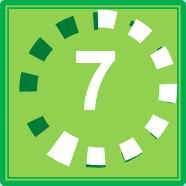 Here are the first five terms of an arithmetic sequence. 3, 9, 15, 21, 27
Find an expression, in terms of n, for the nth term of this sequence. 	(2 marks)
Ben says that 150 is in the sequence. Is Ben right? Explain your answer. 	(1 mark)
Exam hint - Explain means show your working, then answer the question with either: Yes, Ben is correct because ... Or  No, Ben is not correct because ...
2.5 – Linear Sequences
Page 41
Reasoning - The nth term of the sequence 5, 13, 21, 29, 37, … 
Solve 8n - 3 = 1000
Use your answer to part a to find the first term in the sequence that is greater than 1000.
Reasoning 
Find the first term in the arithmetic sequence 2, 11, 20, 29, 38, ... that is greater than 4000. 
Find the first term in the arithmetic sequence 400, 387, 374, 361, ... that is less than 51.
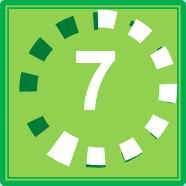 Q11a hint – What is the next integer value of n? Substitute this into the nth value.
Q11a hint - Begin by finding a formula for the nth term, un un, and then solve the inequality un > 4000....
2.5 – Linear Sequences
Page 41
Real / Modelling Frank weighs 100 kg and goes on a diet losing 0.4 kg a week.
How much does he weigh after
1 week 	ii. 2 weeks 	iii. 3 weeks? 
After how many weeks will Frank weigh less than 89 kg?
Real / Modelling Martina trains for a marathon. In her first week of training she runs 5 miles. Each week after that she increases her run by 0.8 miles. How many weeks of training will it take before she runs more than 26 miles?
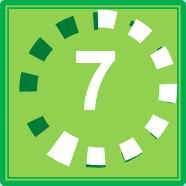 Q12b hint – Find the nth term of the sequence. Write and solve an inequality.
Q13 hint - Begin by writing the first few terms of the sequence.
2.5 – Linear Sequences
Page 41
Reasoning The nth term of an arithmetic sequence is un = 7n + 3. 
Write down the values of the first four terms, u1, u2, u3, u4. 
Write down the value of the common difference, d.
By substituting n = 0, work out the value of the zero term, u0.
Discussion What do you notice about your answers to parts b and c, and the numbers that appear in the formula, un = 7n + 3? What can you say about the zero terms of the sequences in Q4?
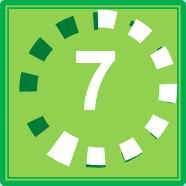 2.5 – Linear Sequences
Page 42
a. Find the outputs when the terms in each of these arithmetic sequences are used as inputs to the function machine,
2, 5, 8, 11, 14, ... 
10, 20, 30, 40, 50, ... 
Compare the common differences for each input sequence with the common difference for the output sequence.How are these related to the operations used in the function machine?
x 4
x p
x 1
+ q
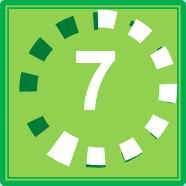 Key Point 12
When an arithmetic sequence with common difference d is input into this function machine, the output sequence has common difference p x d.
2.5 – Linear Sequences
Page 42
Reasoning When 3 is input into this function machine, the output is 10.When 7 is input into the function machine, the output is 18.
Work out the difference between the two inputs, 
Work out the difference between the two outputs, 
Use your answers to parts a and b to find the value of p in the function machine, 
Work out the value of q.
Reasoning Find the values of p and q in this function machine when the inputs 2 and 7 produce outputs of 20 and 55, respectively.
x p
x p
+ q
+ q
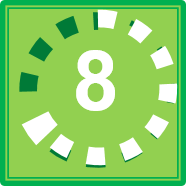 Q16d hint – Put either of the inputs 3 and 7 into the machine. As a check, they should both work.
2.6 – Non Linear Sequences
Page 40
ActiveLearn - Homework, practice and support: Higher 2.6
2.6 – Non Linear Sequences
Page 42
a.  Increase £1200 by 4%. 
Decrease £180 by 15%.
Find the term-to-term rule and work out the missing numbers in these geometric sequences.
3, 6, 12, 24, ,  ... 
81, , 9, 3, 1,  ... 
2, -6, , -54, 162, -486, ...
Warm Up
Key Point 13
In a Fibonacci type sequence the next number is found by adding the previous two numbers together, e.g. 1, 1, 2, 3, 5, 8, 13, 21,... is a Fibonacci type sequence because 1 + 1 = 2, 1 + 2 = 3, 2 + 3 = 5 and so on.
2.6 – Non Linear Sequences
Page 43
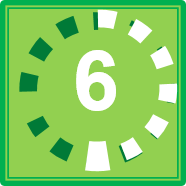 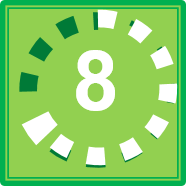 Q4 hint - Substitute n = 1, 2, etc. into these formulae.
Key Point 14
In an geometric sequence the terms increase (or decrease) by a constant multiplier.
2.6 – Non Linear Sequences
Page 43
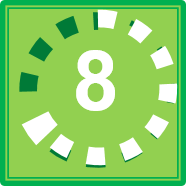 Q6 communication hint  - Predict
means finding a good guess about what might happen. Check your guess and improve it if you need to.
2.6 – Non Linear Sequences
Page 43
Finance / Modelling John invests £8000 in a bank account at 5% interest, 
How much money does John have after 1 year? 
He leaves the interest in the account each year.How much money does he have after i.  2 years 	ii.  3 years?
How long will it be before his investment exceeds £10,000?
Finance / Modelling Sarah gets pocket money every week from the age of 5 until her 21st birthday and is given a choice of two options.Option 1: Get the same number of pounds each week as her age.Option 2: Get £5 a week aged 5 and increasing by 15% a year.Which option should Sarah choose?Give reasons for your answer.
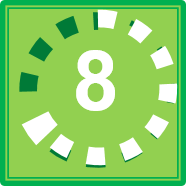 Q8 hint - Work out the total amount for each option separately and see which is larger.
2.6 – Non Linear Sequences
Page 43
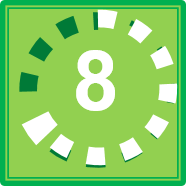 Reasoning a. Write down the first six terms of the sequence un = n2.
Work out a formula for the nth term of each sequence.
2, 5, 10, 17, 26, 37, ...
0, 3, 8, 15, 24, 35, ...
4, 9, 16, 25, 36, 49, ...
Q9b hint - Compare with the sequence for n2. What do you need to add or subtract?
Key Point 15
A quadratic sequence has n2 and no higher power of n in its nth term.
2.6 – Non Linear Sequences
Page 44
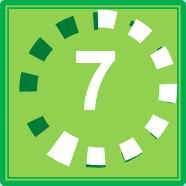 Copy and complete this diagram to workout the next term in the sequence 0, 1, 8, 21, ... sequence 1st differences 2nd differences
Work out the next term of each sequence.
6, 21, 46, 81, ... 	b. 2, 7, 16, 29, ... 	c.  0, 1, 3, 6, ...
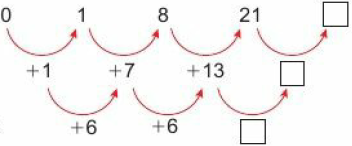 Q10 hint - Begin with the second difference box, then the first difference box and finally the sequence box.
Q11 hint - Work out the first and second differences.
2.6 – Non Linear Sequences
Page 44
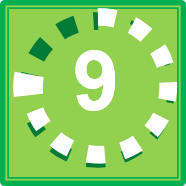 a. Copy and complete to work out first and second differences for the sequence un = n2 +7.sequence 1st differences 2nd differences 
Copy and complete for the sequence vn = 3n2 – n - 2 
sequence 1st differences 2nd differences 
Discussion Are the second differences increasing, decreasing or constant?What is the connection between the formula for the nth term and the second differences?
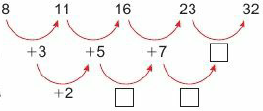 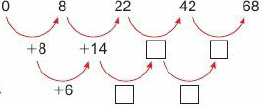 2.6 – Non Linear Sequences
Page 44
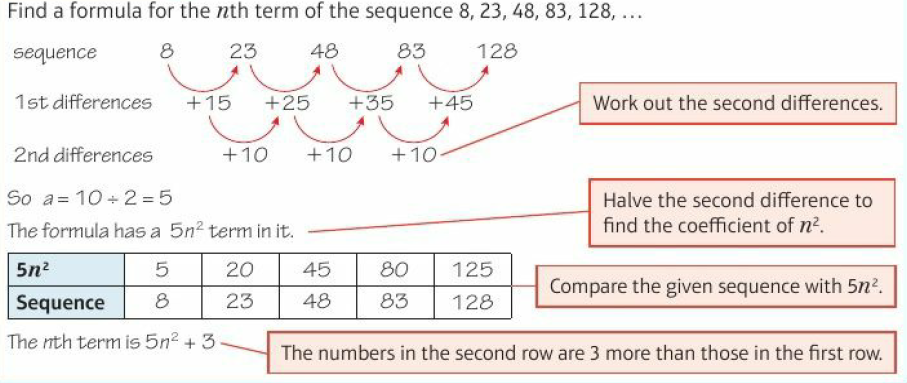 Key Point 16
Example 4
The second differences of a quadratic sequence, un = an2 + bn + c, are constant and equal to 2a.
2.6 – Non Linear Sequences
Page 44
Reasoning Find a formula for the nth term of each of these quadratic sequences, 
3, 9, 19, 33, 51, ... 
-2, 7, 22, 43, 70, ... 
4.5, 6, 8.5, 12, 16.5, ...
Reasoning Each number in Pascal’s triangle is found by adding the pair of numbers immediately above it.
Row 0                               1
Row 1                    1                    1
Row 2             1                2                 1
Row 3        1             3               3              1
Row 4   1          4              6                 4        1
Work out the numbers in the next row.
Copy and complete the table for the sum of the numbers in each row.
Work out a formula for the sum of the numbers
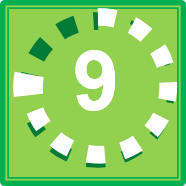 2.6 – Non Linear Sequences
Page 45
The sequence 2, 7, 14, 23, 34, ... has nth term in the form un = an2 + bn + c 
Find the second differences and show that a = 1. 
Subtract the sequence n2 from the given sequence.
	2  7  14  23  34
	1  4   9   16  25
	1         9
Find the nth term of this linear sequence.
Write the nth term of 2, 7,14,23,34,...n2 + n - 
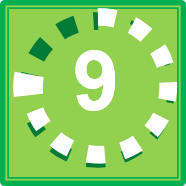 2.6 – Non Linear Sequences
Page 45
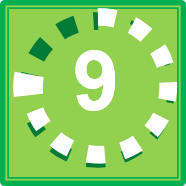 Find the nth term of each sequence.
4, 10, 18, 28, 40, ... 
0, 1, 4, 9, 16, ... 
5, 12, 23, 38, 57, ... 
3, 11, 25, 45, 71,...
Q16 hint - Use the method in Q15.
Key Point 17
The nth term of a quadratic sequence can be worked out in three steps.
Step 1 Work out the second differences.
Step 2 Halve the second difference to get the an2 term.
Step 3 Subtract the sequence an2. You may need to add a constant, or find the nth term of the remaining terms.
2.6 – Non Linear Sequences
Page 45
18 – Exam-Style Questions
Communication The nth term of a sequence is un = 10n. Show that the product of u5 and u8 is u13.
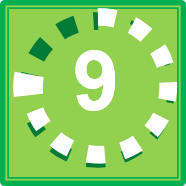 Write down the first four terms in the sequence with nth term un = 2n.	(2 marks)
State the term-to-term rule.	(1 mark)
Use algebra to show that the product of any two terms in the sequence is also a term in the sequence. 	(2 marks)
Q17 hint – xm x xn = xm+n
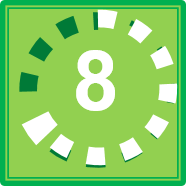 Exam hint - The question refers to any two terms so no credit is given for just checking it out for particular numbers.
2.7 – More Expanding and Factorising
Page 46
ActiveLearn - Homework, practice and support: Higher 2.7
2.7 – More Expanding and Factorising
Page 46
Find a pair of numbers whose
product is 6 and sum is 5 
product is 4 and sum is -5.
Simplify
(2x)2 	
(5y)2
a. 	Copy and complete this expression for the area of the whole rectangle, (x +)( +1) 
Write an expression for the sum of the areas of the smaller rectangles.Collect like terms and simplify.
Warm Up
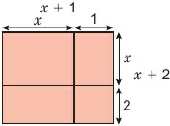 2.7 – More Expanding and Factorising
Page 46
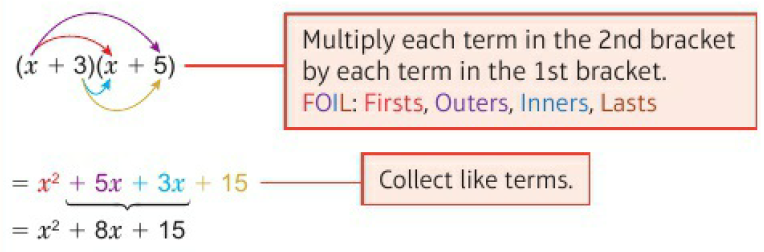 Key Point 16
Example 5
To expand double brackets, multiply each term in one bracket by each term in the other bracket.
Expand and simplify (x + 3)(x + 5)
2.7 – More Expanding and Factorising
Page 46
Expand and simplify
(x + 6)(x+ 10) 	b. (x + 6)(x - 3) 
(x - 4)(x + 10) 	d. (x - 3)(x - 4)
Problem-solving Find the missing terms in these quadratic expressions.
(x + 2)(x + ) = x2 + x + 6 
(x - )(x + 8) = x2 + 5x - 
Expand and simplify
(x + 2)2	b. (x - 3)2
(x + 5)2	d. (x - 4)2
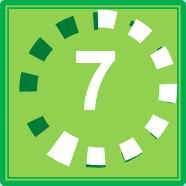 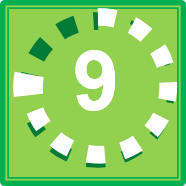 Key Point 19
To square a single bracket, multiply it by itself, then expand and simplify.
(x + 1)2 = (x + 1)(x + 1) = x2 + 2x + 1
2.7 – More Expanding and Factorising
Page 47
a.  Copy and complete to evaluate 	512 -492 without a calculator. 	(51 +49) (51 -49) - 2 x  = 
Without using a calculator work out 
1012 - 992 	ii. 1.032 - 0.972
Expand and simplify
(x - 4) (x + 4) 	b.  (x - 2)(x + 2)
Discussion Why can your answers be called 'difference of two squares?
Factorse
x2 – 25	b.  y2 – 49
t2 - 81
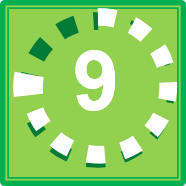 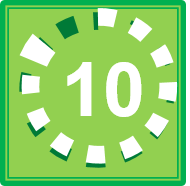 Q9a hint - Factorising is the inverse of expanding. x2 - 25 = (x     )(x    )
2.7 – More Expanding and Factorising
Page 47
Example 4
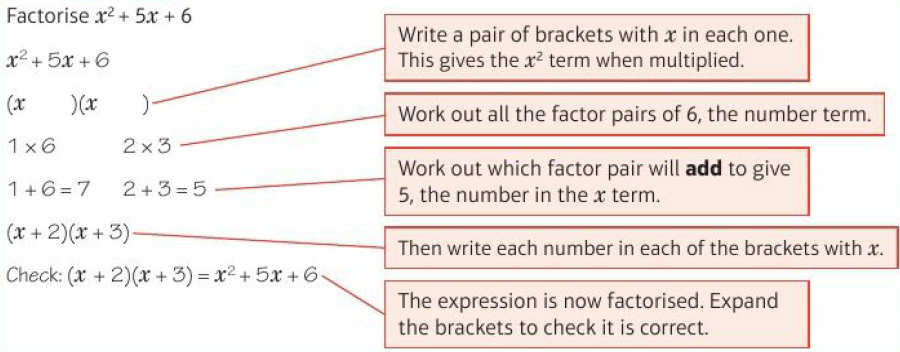 Example 4
2.7 – More Expanding and Factorising
Page 47
Factorise
x2 + 8x + 7	b.  x2 + 7x +12
x2 + 8x + 15	d.  x2 + 2x -2
x2 – 2x - 3	f.  x2 - 6x +12
x2 – 8x - 7	h.  x2 - 7x + 12
x2 - 4x - 4	j.  x2 - 14x + 24
x2 - 6x -16	l.  x2 + 2x + 1
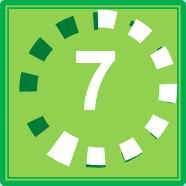 Q10a hint - Find two numbers with product 7 and sum 8.
Q10d hint - For a product of- 3, one number must be positive and one number is negative.
Q10f hint - For a positive product but a negative sum both numbers must be negative.
2.7 – More Expanding and Factorising
Page 47
Problem-solving A rectangular piece of paper has length (x + 5) cm and width (x + 2) cm.A square with sides of length, x cm is removed, 
Write an expression for the area of the rectangle before the square is cut out.Expand the brackets.
Write an expression for the shaded area 
Find x if the shadedarea is 31 cm2.
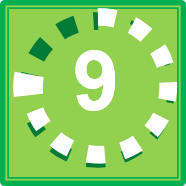 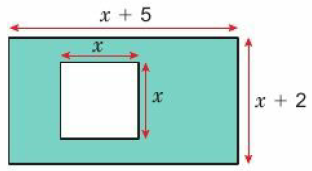 2.7 – More Expanding and Factorising
Page 47
Problem-solving / Reasoning The two rectangles shown have the same area. Find x.
Copy and complete these factorisations, 
4x2 - 9 = (2x)2 - 2 = (2x - )(2x + ) 
16y2 - 1 = (y)2 – 2 = (y - )(y + )
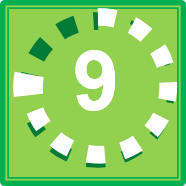 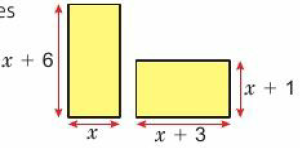 2.7 – More Expanding and Factorising
Page 48
15 – Exam-Style Questions
Factorise
9m2 - 25 	b.  25c2 - 81
x2 - 49y2
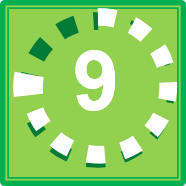 Factorise x2 +-11x + 30 		(2 marks) 
Expand (3u - 4v)2	 	(3 marks)
Exam hint
In part a, check your factorisation by expanding the brackets.
2 – Problem Solving
Page 48
Example 8
A factory makes boxes of Christmas crackers. Each box contains 12 crackers.
The factory has 13 machines. Each day, each machine makes 1638 boxes of Christmas crackers. The same number of boxes is loaded on to each of 18 lorries, 
How many crackers are on one lorry? 
Write an expression for the number of crackers on a lorry when
each box contains c Christmas crackers
they are made in a factory that has m machines
each machine makes b boxes of Christmas crackers per day
the same number of boxes is loaded on to each of n lorries.
2 – Problem Solving
Page 48
Replace the numbers in the question with smaller numbers.
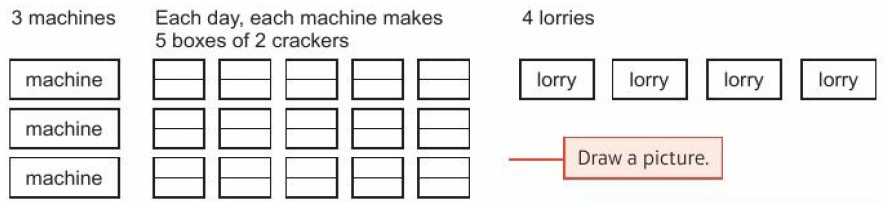 Draw a picture
Use your picture to help you calculate how many crackers on one lorry. Then replace the smaller numbers with the corresponding numbers in the questions.
Replace the numbers in your calculation with the corresponding letters to write an expression.
Example 8
2 – Problem Solving
Page 49
Luke is revising for a Spanish exam. Every day he reads 11 pages of his Spanish vocabulary book. There are 15 words on every page. After three weeks, he has only 35 words left, 
How many words are in his Spanish vocabulary book? 
Write an expression for the number of words in a vocabulary book when someone reads x pages per day, there are y words on every page, and after z weeks, the person has only m words left.
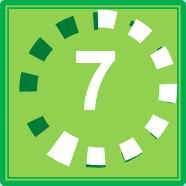 Q1a hint - Replace each number in the question with a smaller number and draw a picture too. There is no 'correct' picture. There is also no ‘correct’ smaller number.
2 – Problem Solving
Page 49
A farmer grows strawberries. The farmer employs 28 fruit pickers. Each day, each fruit picker picks 36 kg of strawberries.All the strawberries are packaged into plastic tubs. Each plastic tub contains 0.25 kg of strawberries.Then the same number of plastic tubs is put into each of 63 boxes, 
How many plastic tubs are put into each box? 
Write an expression for the number of plastic tubs in a box when p fruit pickers each pick q kg of strawberries, these are packaged into plastic tubs, each containing s kg of strawberries, and the same number of tubs is loaded into each of t boxes.
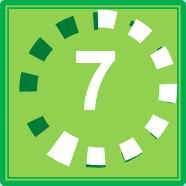 Q2a hint - Use a whole number instead of 0.25 kg.
2 – Problem Solving
Page 49
A vending machine has 24 different products. It stores 15 of each of these products.On average, people buy 35 products from the machine every day.
How many products remain in the vending machine at the end of 7 days? 
Write an expression for the number of products remaining in the vending machine at the end of n days when a vending machine has x different products, it stores y of each of these products, and on average, people buy m products from the machine every day.
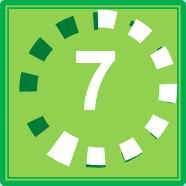 2 – Problem Solving
Page 49
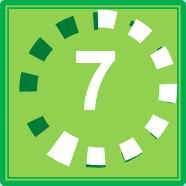 22 office workers send an email to each other, 
How many emails are sent altogether?
Write an expression for the number of emails sent by x workers.
Q4 hint - Sometimes it is helpful to try a series of smaller numbers to look for a pattern.
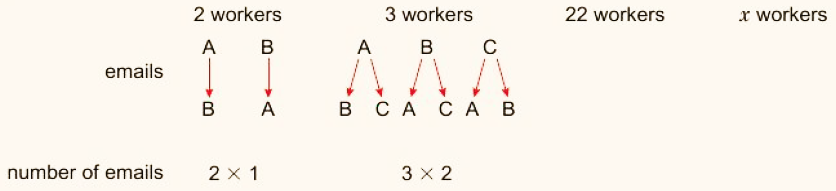 2 – Problem Solving
Page 49
a. 	Write down the 137th odd number.
Write an expression for the nth odd number.



How many times do two or more odd digits appear in a number when counting from 0 to 999?
Reflect Did using smaller numbers help you?Is this a strategy you would use again to solve problems?What other strategy or strategies helped you to solve these problems?
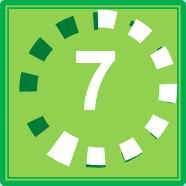 Q5 hint - Write down the 1st, 2nd,3rd odd numbers. How do you find the 137th odd number?
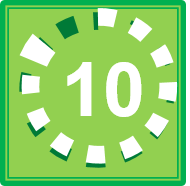 Q6 hint - How many times do two or more odd digits appear in numbers
0-9          10-19      20-29      30-39...   100-109     110-119  120-129  130-139...
2 – Check up
Page 50
Simplifying, expanding and factorising
Simplify
4p x 5p3 	b. 15x4 + 3x2
(b2)-3
Expand and simplify 3(2p + q) - 2(3p - q)
Factorise
2xy - 6y	b. 3ab - 6a2
Expand and simplify
(x + 4)(x - 6)	b. (x + 5)2
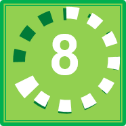 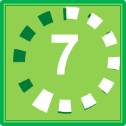 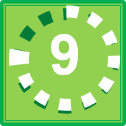 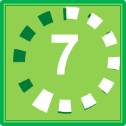 2 – Problem Solving
Page 50
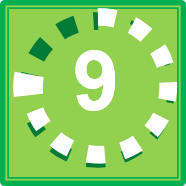 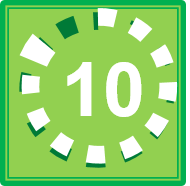 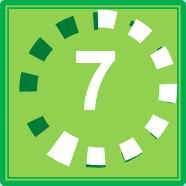 2 – Problem Solving
Page 50
Equations and formulae
Write whether each of these is an expression, an equation, an identity or a formula,
v = u + at 	b.  
a2 - b2 = (a - b)(a + b)
mv 	d.  4a = 5
Solve 4x - 3 = 2x + 6
Solve 2(3x + 1) = 5(x - 3)
Use the formula z =f2 - 2fg to work out the value of z when f = 10 and g = 3.
Communication Show that the equation x3 + 4x = 6 has a solution between 1.1 and 1.2
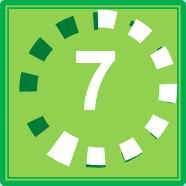 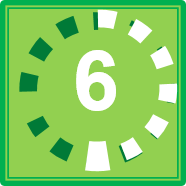 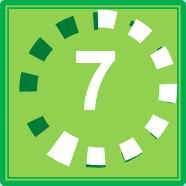 2 – Problem Solving
Page 50
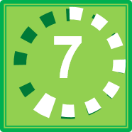 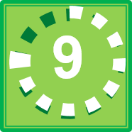 2 – Problem Solving
Page 50
Sequences
Write down the next two terms in the Fibonacci sequence 3,4,7,11, ....
a. 	Find the nth term of the 	arithmetic sequence 2, 11, 20, 	29, ... 
Show that 167 cannot be a term in this sequence.
Find the first number in the sequence that is greater than 167.
Find the nth term of the sequence 10, 19, 34, 55, ...
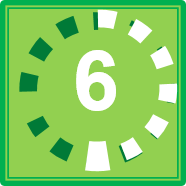 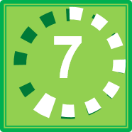 ActiveLearn - Homework, practice and support: Higher 2 Check Up
2 – Problem Solving
Page 51
Sequences
How sure are you of your answers? Were you mostlyJust guessing  Feeling doubtful  Confident What next? Use your results to decide whether to strengthen or extend your learning.
* Challenge
a.  Multiply together the four 	pairs of connected terms 	and expand your answers. 
Add together your answers and simplify the result. Would the result have been the same if you had expanded in a different order?
Factorise your simplified expression.
Reflect
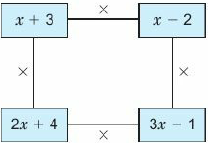 2 – Strengthen
Page 51
Simplifying, expanding and factorising
Simplify
t3 x t2	b. t4 x t3
t x t3	d. t-2 x t4	
t-6 x t-1	f.  t½ x  t3/2
Simplify
3p2 x 6p3 	b. 8z x 9z4
7b3 x 2b5 	d. 2r5 x 4r-2
2x2/3 x 3x4/3	f.  5s-2 x 2s-4
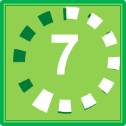 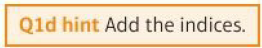 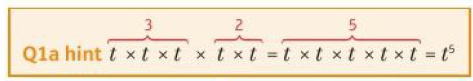 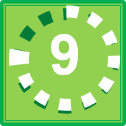 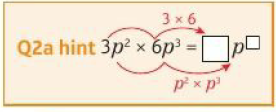 2 – Strengthen
Page 51
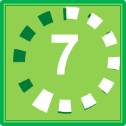 Q3a hint - What do you multiply t2 by to get t6?
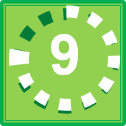 Q4a hint – 
20 ÷ 4   p6 ÷ p2
   =       p
   = p
Q4a hint – y-1-2 = y
2 – Strengthen
Page 51
Copy and complete
(x2)2 =  x  x 
(x2)3 =  x  x  x 
(x2)2 =  x  x  x  x 
What do you notice about powers and brackets? What is the rule?
Simplify
(a4)3/2   b. (r2)-1  c. (2g1/3)3
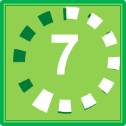 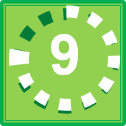 Q6a hint – Use the rule you noticed in Q5d.
ActiveLearn - Homework, practice and support: Higher 2 Strengthen
2 – Strengthen
Page 51
a. 	Expand 3(2x + y) 
Expand 2(3x - 4y)
Expand and simplify 3(2x + y) + 2(3x - 4y)
Expand and simplify 
2(4c + 5d) + 3(c - 3d) 
6(3m + n) - 4(m - n)
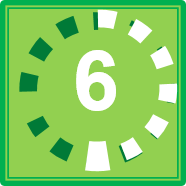 Q7a hint – Use a multiplication grid		   x  |  2x |   y_
		   3  |       |
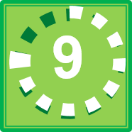 Q8 hint – Use grids to help you.
2 – Strengthen
Page 52
Copy and complete the factorisations.
3ab2 - 2ab = ab( ... ) 
8xy + 6x = 2( ... ) 
3st2 - 6st = (... ) 
14ab2 +21b = ( … )
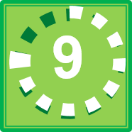 Q9a hint – Find the common factors.
3ab2 = 3 x a x b x b
-2ab = -2 x a x b
3ab2 = ab x 3b	-2ab = ab x -2
Q9b hint – Start with8xy + 6x = 2 x 4 x  x 
6x = 2 x 3 x 
Now follow the method from part a
2 – Strengthen
Page 52
a.	Copy and complete the 	multiplication grid.
Use your answer to part a to expand(x + 4)(x + 5) = x2 + 5x +  + 20= x2 + x + 20
a. Use this grid to expand 	(x - 6)2
Use a grid to expand (x - 4)(x + 4)
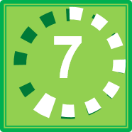 2 – Strengthen
Page 52
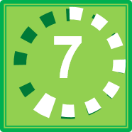 Use the grids to expand and simplify
(x + 8)(3x + 2) 	b. (2x +1)(5x + 3)	c. 3x – 7)(x + 4)
Factorise
x2+ 13x + 12 
x2 + 7x + 12
2 – Strengthen
Page 52
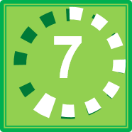 Match the expressions to their factorisations.
a. 	There are three pairs of positive integers whose product is 	12. One pair is 1 and 12. Write down the other two pairs, 
Which pair of numbers in part a add up to 8? 
Use your answer to part b to factorise x2 + 8x +12 = (x + )(x + )
(x - 3)2
X2 + 6x +5
(x + 1)(x +5)
x2 - 9
x2 – 6x + 9
(x + 3)(x + 2)
x2 + 5x + 6
x2 – x -6
(x + 2)(x – 3)
(x - 3)(x + 3)
Q13 hint – Expand the brackets to check
Q14 hint –
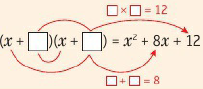 2 – Strengthen
Page 52
a. 	There are four pairs of integers 	whose product is -10. One pair is 	-2 and +5.	Write down the other three pairs, 
Use your answers to part a to factorise 
x2 - 9x - 10 	ii.  x2 + 9x- 10
x2 + 3x - 10 	iv.  x2 - 3x – 10
a. 	There are four pairs of integers 	that multiply to 24 and add up to a 	negative number. One pair is -8 	and -3. Write down the other three 	pairs.
Use your answer to part a to write down the factorisation of 
x2 - 25x + 24   ii.  x2 - 14x + 24 
x2 - 10x + 24   iv.  x2- 11x + 24
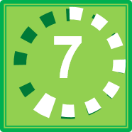 2 – Strengthen
Page 53
Equations and formulae
Write whether each of these is an identity, a formula, an expression or an equation,
2x	b.  x + 2x = 3x 
y = 2x 	d.  2x = 1
When U = 5 and V = 3, workout
V2 	b.  4V2 
4V2 + U
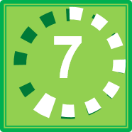 Q1 hint - When there is no = sign it is ... 
When the two sides are always equal it is … 
When you can solve it to find the value of the letter it is ...
2 – Strengthen
Page 53
Use the formula m = 2x2 + g to work out m when x = 3 and g = 5.
Use the formula t = r2 - 3rs to work out t when r = 5 and s = 2.
Make x the subject of the formula y = 2x - 4
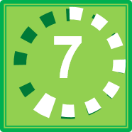 Q3 hint – m = 2x2 + g = 2 x 2 + 
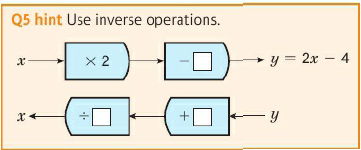 2 – Strengthen
Page 53
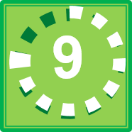 Q6 hint – Use function machines to help you.
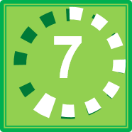 Q8 hint – You need to get only unknowns (x) on one side of the equals, and only numbers on the other side.
2 – Strengthen
Page 53
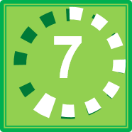 Q9b hint – Rewrite the equation using your expressions from part a.
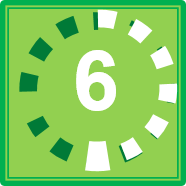 2 – Strengthen
Page 53
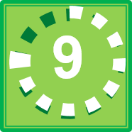 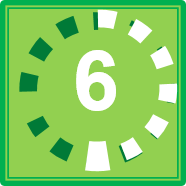 Q14a hint – Multiply by 4 x 5 = 20
2 – Strengthen
Page 54
Write down the next two terms in each of these Fibonacci sequences.
1, 1, 2, 3, 5, 8, ...
5, 7, 12, 19, 31, ... 
2, 4, 6, 10, 16, 26, ...
Work out the first three terms of the sequence with nth term
2n + 3 	b.  50 - 2n
n2 + 1 	d.  10n2
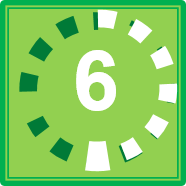 Q1 hint – The rule is 'add two terms to get the next‘.
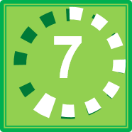 Q2 hint – Substitute n = 1, n = 2, n = 3 into each formula.
2 – Strengthen
Page 54
The first five terms of an arithmetic sequence are 3, 6, 9, 12, 15. 
These are multiples of . 
What is the 12th term? 
Copy and complete this statement.
The general term is n
Workout a formula for the nth term of each of these arithmetic sequences, 
10, 20, 30, 40, 50, ...
7, 14, 21, 28, 35, ...
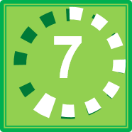 Q3a hint – Which times tables are these numbers in?
Q4 hint –Use the method from Q3.
2 – Strengthen
Page 54
Look at the sequence in the table.
What number do you add to each number in the top row of the table to get the number in the bottom row?
Copy and complete this statement.The nth term is n + 

Write down a formula for the nth term of each of these arithmetic sequences, 
3, 4, 5, 6, 7, ... 	
13, 14, 15, 16, 17, ... 
-3, -2, -1, 0, 1, ...
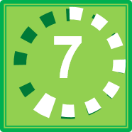 Q5b hint – Check your answer by substituting n = 1, n = 2, n = 3.
2 – Strengthen
Page 54
These two sequences have the same common difference. Sequence A: 4, 8, 12, 16, 20, ...Sequence B: 7, 11, 15, 19, 23, ... 
Work out the nth term of sequence A. 
What do you add to each term in sequence A to get the terms in sequence B? 
Write the nth term of sequence B.
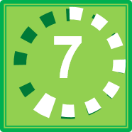 Q7a hint – The numbers in sequence A are multiples of  so the nth term is  n.
Q7c hint – Use your answers from parts a and b.
2 – Strengthen
Page 55
a.	Write down the next two terms 	in each of these arithmetic 	sequences.
6,12, 18, 24, ...
1, 3, 5, 7, ...
4, 7, 10, 13, ...
25, 20, 15, 10, ...
Find the nth term of each sequence in part a.
a. 	Write down the first five terms of 	the sequence with nth term 	un = 10 + 4n.
Explain why 351 cannot be a term of this sequence, 
Which term of the sequence is 102?
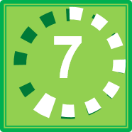 Q8b hint – Use the method from Q7
Q9b hint – Can this sequence have odd numbers in it?
Q9c hint – Solve 10 + 4n = 102
2 – Strengthen
Page 55
The nth term of an arithmetic sequence is 5n + 7. 
Which term of the sequence is 107? 
Find the first term in the sequence which is bigger than 108.
Find the first term in the sequence which is bigger than 150.
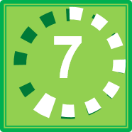 Q10a hint – What equation do you need to solve.
Q10c hint – Solve 5n + 7 = 150. Use the net integer value of n.
2 – Strengthen
Page 55
a. 	Copy and complete the first and second differences for 	this sequence 	and work out 	the next term.
Find a formula for the nth term.
Find a formula for the nth term of each of these quadratic sequences, 
9, 21, 41, 69, ... 
-9, -6, -1, 6, ...
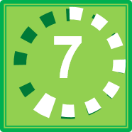 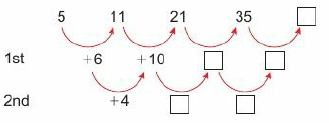 Q11b hint – The formula is an2 + b where a is half of the second difference. For the first term n = 1 and the term is 5. Substitute  n=1 and your value of a into an2 + b = 5 to find b.
Q12 hint – Use the method from Q11.
2 – Extend
Page 55
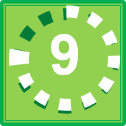 Q1a i hint – U2 = U1 + 1
2 – Extend
Page 55
Reasoning a. The 1st term of an arithmetic sequence is 0.341 and the 2nd term is 0.407 Work out the 3rd term.
The 1st term of an arithmetic sequence is 9 and the 3rd term is 14.Work out the 2nd term.
The 1st term of an arithmetic sequence is 4 and the 5th term is 16.Work out the 4th term.
The 1st term of an arithmetic sequence is 5.8 and the 2nd term is 5.9.Work out the 100th term.
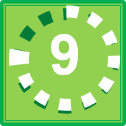 2 – Extend
Page 56
Modelling A clothing store monitors sales in-store and online. Sales for the last few years are shown in the table.

Assuming both types of sales form a geometric sequence 
work out the sales of each type for the next two years 
work out the year when online sales are predicted to exceed in-store sales.
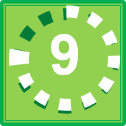 2 – Extend
Page 56
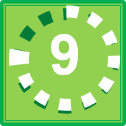 M =  _______________
Q5 strategy hint - Let a: be the number of correct answers.
2 – Extend
Page 56
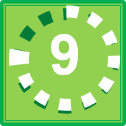 2 – Extend
Page 56
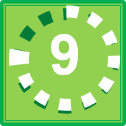 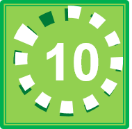 2 – Extend
Page 57
9 – Exam-Style Questions
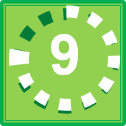 Work out a simplified expression for the area of this shape
All the angles are right angles.
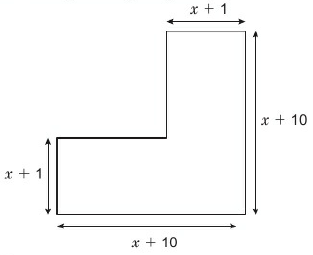 (4 marks)
2 – Extend
Page 57
10 – Exam-Style Questions
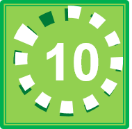 Exam Hint
Check your solution to part b by substituting back into the equation.
2 – Extend
Page 57
11 – Exam-Style Questions
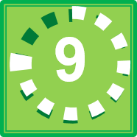 Exam Hint
You need to show calculations to support your decision in part a.
2 – Extend
Page 57
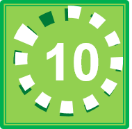 Q12b hint - How could you write the product of two different odd numbers, algebraically?
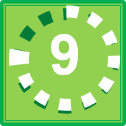 2 – Extend
Page 57
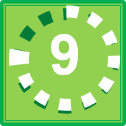 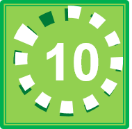 Q16 hint - The second differences are negative so -n2 + bn + c
2 – Knowledge Check
Page 58
Mastery Lesson 2.1
Mastery Lesson 2.2
Mastery Lesson 2.2
Mastery Lesson 2.2
Mastery Lesson 2.3
Mastery Lesson 2.3
2 – Knowledge Check
Page 58
Mastery Lesson 2.4
Mastery Lesson 2.4
Mastery Lesson 2.4
Mastery Lesson 2.4
Mastery Lesson 2.4
2 – Knowledge Check
Page 58
Mastery Lesson 2.5
Mastery Lesson 2.5
Mastery Lesson 2.6
Mastery Lesson 2.6
Mastery Lesson 2.6
Mastery Lesson 2.6
2 – Knowledge Check
Page 59
Mastery Lesson 2.6
Mastery Lesson 2.7
Mastery Lesson 2.7
Mastery Lesson 2.7
2 – Knowledge Check
Page 59
2 – Unit Test
Page 59
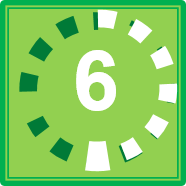 Workout the next two terms of the Fibonacci sequence, 4, 7, 11, 18,  29 ...
Write whether each of these is an expression, a formula, an equation or an identity. 
4(3x + 1) = 5x – 6		(1 mark)
4(3x + 1) 		 (1 mark)
4(3x + 1) = 12x + 4 	 (1 mark)
y = 4(3x +1)		 (1 mark)
Solve
4(5x - 2) = 32 	 	(3 marks)
7x + 3 = 2x - 12	 	(3 marks)
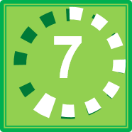 2 – Unit Test
Page 59
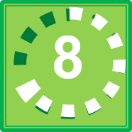 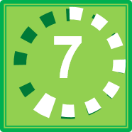 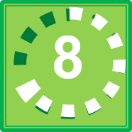 ActiveLearn - Homework, practice and support: Higher Unit Test
2 – Unit Test
Page 59
a.  Find the nth term of the arithmetic sequence 	4, 10, 16, 22, 28,... 	(2 marks)
Show that 231 is not in the sequence. 	(1 mark)
Find the smallest number in this sequence which is greater than 234. 	(3 marks)
Reasoning The value of a car goes down by 10% a year. A car costs £40000 
How much is it worth after
1 year 	ii.  2 years?	 (2 marks)
After how many years is it worth less than half of its original price? 	 	(2 marks)
Does the answer to part b increase, decrease or stay the same when
the cost of the new car is changed to £12000 		(1 mark)
the rate of decrease is changed to 20%?	 (1 mark)
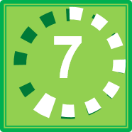 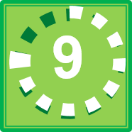 2 – Unit Test
Page 60
Make x the subject of the formula y = 2x + 5	 	(2 marks)
Reasoning Find the nth term of the sequence 2, 11, 26, 47, ...	(6 marks)
Reasoning The diagram shows an isosceles triangle.All lengths are in centimetres, 
Write down an equation for x. 		(1 marks) 
Solve the equation, 	(2 marks)
Work out the length of BC. 		(2 marks)
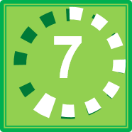 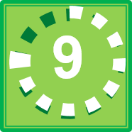 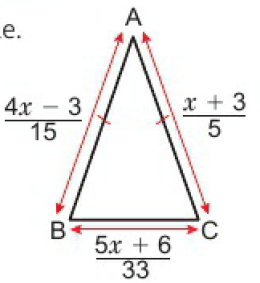 2 – Unit Test
Page 60
Exam-Style Questions
Sample student answer
How does drawing the 3D shapes help? 
Where can you get help with the formulae in an exam? 
How does the student's layout of the answer help ensure no mistakes are made? 
Why has the student used a capital R for the radius of the cone?
A sphere of metal, radius 5 cm, is melted down and made into a cone of the same volume. 
The perpendicular height of the cone needs to be 5cm.
What will the base radius of the cone be? 	(3 marks)
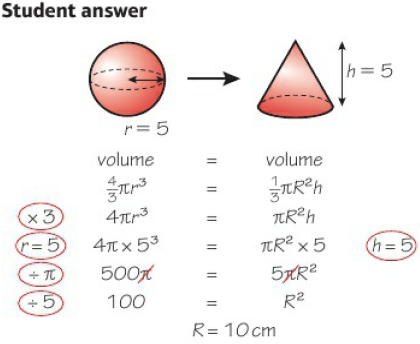